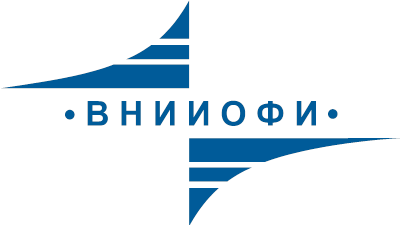 ДВЕНАДЦАТАЯ ВСЕРОССИЙСКАЯ НАУЧНО-ТЕХНИЧЕСКАЯ КОНФЕРЕНЦИЯ“ПРОБЛЕМЫ МЕТРОЛОГИЧЕСКОГО ОБЕСПЕЧЕНИЯ В ЗДРАВООХРАНЕНИИ И ПРОИЗВОДСТВЕ МЕДИЦИНСКОЙ ТЕХНИКИ”
Организатор конференции
Федеральное государственное унитарное предприятие «Всероссийский научно-исследовательский институт оптико-физических измерений» (ФГУП «ВНИИОФИ»)

Цель конференции: 
Совершенствование средств и методов метрологического обеспечения в области здравоохранения и производства медицинской техники.

Программа конференции включает вопросы по следующим актуальным темам:
- Обеспечение единства измерений в РФ – состояние и перспективы развития
- Импортозамещение в области здравоохранения и производства медицинской техники.
- Правовая, нормативная и техническая база метрологического обеспечения в области здравоохранения и производства медицинской техники.
- Телемедицина и цифровые технологии.
- Новые стандарты, регламенты, разработки, исследования и испытания медицинской техники.
- Новые разработки в области здравоохранения и производства медицинской техники.

      Для участия в конференции приглашаются ведущие специалисты в области здравоохранения и производства медицинской техники, в том числе представители научно-исследовательских институтов, предприятий-изготовителей средств медицинской техники, Минздрава РФ, центров испытаний средств измерений и государственных региональных центров стандартизации, метрологии и испытаний Росстандарта, организаций, осуществляющих надзорные функции и других заинтересованных организаций. 
       В работе конференции традиционно принимают участие представители научно-исследовательских институтов, ЦСМ Росстандарта, предприятия  изготовители медицинской техники и официальные представители медицинских компаний.

Конференция состоится в конце сентября 2023 в г.Сочи. 
Место будет сообщено дополнительно.

Организационный комитет
ФГУП «ВНИИОФИ»
119361, г. Москва, ул. Озерная, 46
E-mail: conference@vniiofi.ru
тел: (495) 437-56-33, (495) 437- 33-01
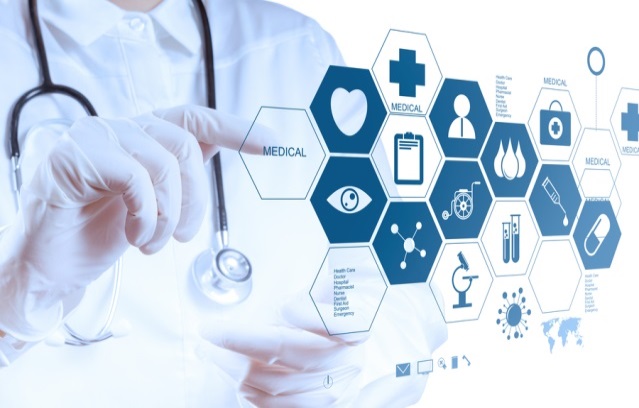 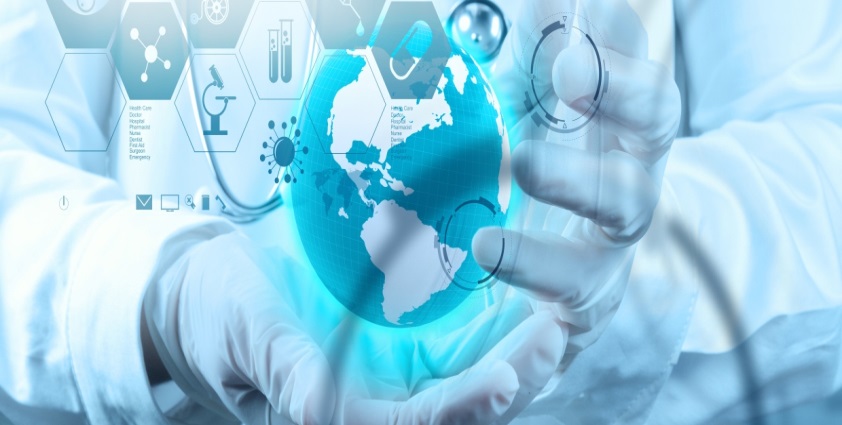